TEMEL KAVRAMLAR
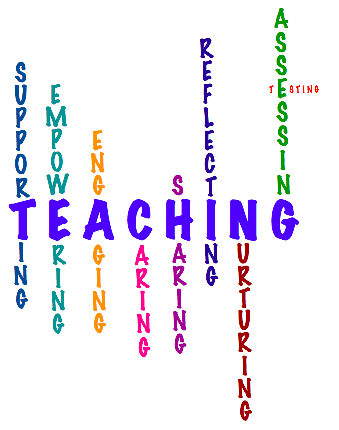 Doç. Dr. Berna Aslan
baslan@ankara.edu.tr
İNSAN nedir?
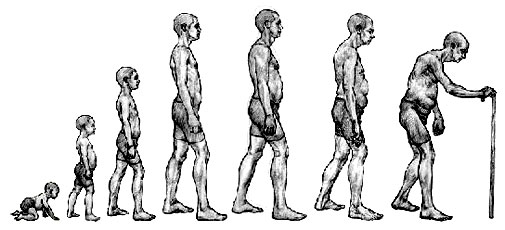 [Speaker Notes: Toplumsal olarak kalkınma ihtiyacına inanılıyorsa, kalkınmanın gerektirdiği niteliklere sahip insan gücünü yetiştirmek gerekir. Kalkınmamızda en önemli engellerden biri insan faktörüne yeterince vurguyu yapmamamızdır. Bir toplumun kalkınmasında,çağdaş uygarlık düzeyine ulaşmasında temelunsur, insan olduğuna göre, önce insanın ve bu süreçle ilgili diğer temel özelliklerin ne olduğunun belirlenmesi gerekir.]
‘İnsan, doğuştan getirdiği nitelikleriyle (birinci tabiatı) EVRENSEL; toplumsal çevreden kazandıklarıyla da (ikincil tabiatı) SOSYO-KÜLTÜREL bir varlıktır.
[Speaker Notes: Her insan bazı özelliklerle donanık bir organizma olarak bellibir toplum ve kültür içimde doğmakta ve o toplumda kültürlenerek oluşup gelişmektedir. Yani insan şu ya da bu anlamda fakat mutlaka biyo-kültürel ve sosyal bir varlıktır. Bu tanımlarda geçen toplum ve kültür nedir?]
Toplum, belirli bir amacı olan ve bu amaca ulaşmak için işbirliği yapabilen insanların tümüdür.

Kültür, İnsanların birbirleriyle ve çevreleriyle etkileşimlerinin örgütlenik ve birikik ürünüdür.
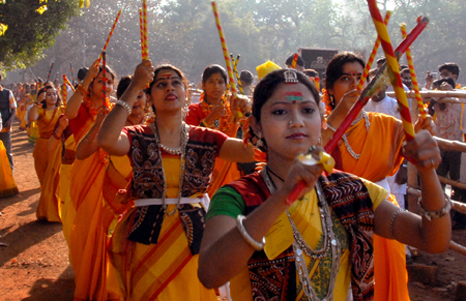 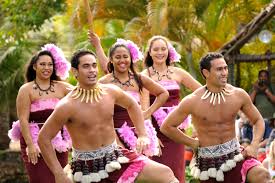 [Speaker Notes: Tüm kültürler altı temel ögeden oluşmaktadır: 1)İnançlar, 2) Değerler, 3) Normlar ve yptırımlar, 4) Semboller, 5) Dil, 6) Teknoloji]
Kültürlenme Nedir?
Bireyin içinde yaşadığı kültürdeki özellikleri kazanmasına kültürlenme denir. 
kendiliğinden kültürlenme :Belli bir eğitim maksadıyla düzenlenmemiş bir ortamdaki uyarıcıların bireyde davranış değişmesi meydana getirmesi 
kasıtlı kültürleme (sosyalleştirme): kültürleyici uyarıcıların belli bir davranış değiştirme amacıyla tertiplenerek belli bir bireye yöneltilmesi

Kültürlenmenin kasıtlı bir şekilde yapılması eğitimdir.
EĞİTİM NEDİR?
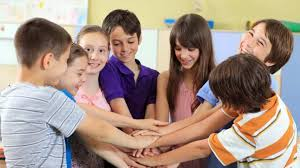 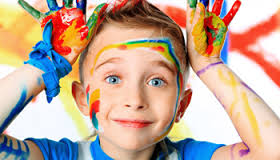 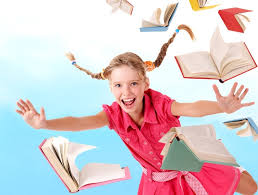 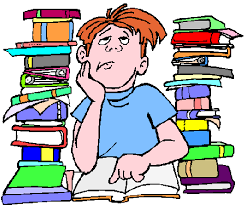 Eğitim
Eğitim, bedene ve ruha, yetenekli olduğu (yetkinliği) mükemmelliği vermektir  ( Platon) 
Eğitim, çocuğu insan haline getirmek sanatıdır (Çiçeron). 
Eğitim, doğaya göre insan yetiştirmektir (J.J. Rousseu).
Eğitim, yetileri, hep birden ve uyumlu olarak geliştirmektir (Stein).
Eğitim, doğaya ve insanlara karşı zihinsel ve duygusal temelli tutumlar meydana getirmektir (Dewey)
Eğitim
Özgür ve bilinçli insanoğlunun yaratıcıya ulaşma çabalarından oluşan süreç (İdealistlere göre)

	Yeni kuşaklara kültürel mirasın aktarması yoluyla onların topluma uyumunun sağlanması süreci (Realistlere göre)

	Bireyi yaşantılarını yapılandırma yoluyla yetiştirme süreci (Pragmatistlere göre)

	Bireyin geliştirilmesi ve en üst düzeye çıkarılması süreci (Varoluşçuluğa göre)
«İnsan ancak eğitim sayesinde insan olur. İnsanda önceden mevcut olmayan bu niteliği , eğitim gerçekleştirir. Çünkü insanın doğal yeteneklerinin gelişmesi kendiliğinden olup bitmez, doğa insana hazır yetenekler vermemiştir. Doğa insanı, sahip olduğu yeteneklerin, olanakların çekirdekleri ile donatmış, onları geliştirmeyi de insanın kendisine bırakmıştır.»

						Immanuel  Kant
«İnsanın birçok davranışları öğrenme ile kazanılmıştır. Öğrenmenin olduğu her durumda insanın davranışını değiştiren, düzenleyen bir eğitim olgusu söz konusudur. Eğitim hakkında düşünürken, eğitimin yaşayan bir organizmanın değişen özelliklerine sahip olduğu unutulmamalıdır. Eğitimde bazı değişmez kalıcı özelliklere sahipken, aynı zamanda sürekli olarak değişir, yeni talep ve ortamlara uyum sağlar.» 
						Varış, 1978
EĞİTİM – ÖĞRETİM KAVRAMLARI
Eğitim yaşam boyu sürer. 
Eğitimin okullarda planlı programlı  yürütülen kısmında  öğretim vardır.
Eğitimin Özellikleri
Eğitim bir süreçtir,
Eğitim sonunda bireyin davranışında  bir değişme   olmalıdır,
Bu değişme istendik yönde olmalıdır,
Eğitimde bir amaç ya da kazanım vardır,
Eğitim bireyi geliştirir,
Eğitim bireyi hayata hazırlar,
İçsel ya da dışsal bir yaşantı sonucu oluşur
Tanımlarda karşımıza çıkan 3 temel özellik
Eğitim bir süreçtir.
Eğitim sonunda bireyde davranış değişikliği olur
Davranış değişikliği bireyin yaşantıları sonucu oluşur.
Eğitim
Formal
İnformal
İnformal eğitim
Bir plana bağlı olmaksızın yapılan eğitim etkinlikleri
Çocuklar arkadaşlarıyla oynarken, gençler yaşıtlarıyla oluşturdukları gruplar içinde yardımlaşmayı, dayanışmayı, işbirliğini, kurallara uymayı, grubun değerlerini benimsemeyi öğrenirler ve toplumsallaşırlar.
İnformal eğitim
Doğal ortamda kendiliğinden gerçekleşir.
Planlı ve programlı değildir.
Öğreticiler profesyonel değildir.
Olumlu ve olumsuz yönde gelişebilir.
Yer, zaman ve eğitimin gerçekleştiği ortam önceden belli değildir.
Formal eğitim
Bu etkinlik eğitimin kurumsallaştırılmasıdır.
Okullar, formal eğitimin gerçekleştiği ortamlardır.
Formal eğitim
Planlı ve programlıdır.
Varılmak istenen hedefler bellidir.
Eğitim profesyonel kişiler tarafından verilir.
Olumlu davranışlar kazandırmak esastır.
Belli bir yer ve ortam gereklidir.
Eğitimde amaca yönelik araç ve gereçler kullanılır.
Formal eğitim
Örgün eğitim
Yaygın eğitim
Örgün eğitim
Belli bir yaş kümesindeki bireylere milli eğitim amaçlarına göre hazırlanmış eğitim programlarıyla okul çatısı altında düzenli olarak yapılan eğitimdir. 
Örgün eğitim süreklilik gerektirmektedir. 
Okul öncesi eğitimden yükseköğretime kadar olan basamakları kapsamaktadır.
Yaygın eğitim
Örgün eğitim sisteme hiç girmemiş ya da bu sistemin herhangi bir basamağından ayrılmış olan kişilere ilgi ve gereksinme duydukları alanlarda yapılan eğitimdir. 
Kurslar 
Resmi ve özel kurum işyerlerinde düzenlenen hizmetiçi eğitim çalışmaları
Diğer bir deyişle
ÖĞRENME
Bireyin çevresiyle geçirdiği etkileşimler sonucunda davranışlarında  meydana gelen nispeten  kalıcı izli değişikliklerdir. 

Öğrenmeler bilişsel, duyuşsal ve psiko- motor olabilir.
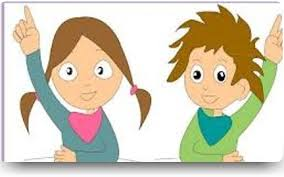 ÖĞRETME
Öğrenmenin gerçekleşmesi için ortamın düzenlenmesidir. 
Öğrenmenin kılavuzlanmasıdır. 
Öğretme bilinçli ve amaçlı bir çabadır.
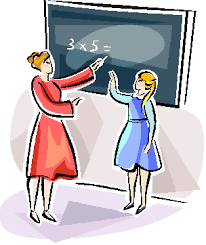 ÖĞRETİM
Öğretme faaliyetlerinin önceden belirlenen hedefler doğrultusunda, planlı ve kontrollü olarak düzenlenmesi, uygulanması ve değerlendirilmesidir.
Eğitimin planlı bir şekilde belirli bir zaman da , belirli bir mekanda gerçekleştirilen dilimine denir. 
 Daha çok okullarda yapılmaktadır.
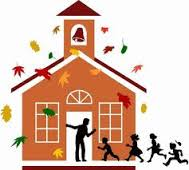 Öğrenmenin gerçekleşebilmesi için öğretimde şunlara dikkat edilmesi gerekir. (Hilgard, 1956’dan Akt. Varış,1985)
Öğrencinin kavrama gücü göz önünde bulundurulmalıdır.
Güdülenmiş (Motive olmuş ) birey daha kolay öğrenir.
Motivasyonun ölçülü olmasına dikkat edilmelidir. Çok şiddetli uyarım «ızdırap, korku, endişe vb.» dengeyi bozabilir ve öğrenmeyi engeller.
Ödüllendirme ile kontrol edilen öğrenme ceza ile kontrol edilenden daha etkili olur.
5) Öğrenmede içsel motivasyon dışsal motivasyondan daha etkilidir.
6) Öğretimde esas başarıdır. 
7) Bireylerin kendileri için gerçekçi amaçları saptamaları konusunda yetişmeleri gerekir.
8) Öğrenmede geçmiş tecrübeler önemlidir. Bu tecrübeler öğrenmeyi kolaylaştırabileceği gibi zorlaştırabilir. 
9) Öğrenme sürecinde aktif katılım önemlidir. Öğrenme tecrübeleri öğrencinin ne kadar fazla duyu organına yöneltilirse o kadar etkin olur.
10) Öğrenciye göre anlamlı konular daha kolay öğrenilir. 
11) Bireyin çalışma alışkanlıkları öğrenmeye yardım eder. 
12) Becerilerin öğretiminde tekrar çok önemlidir. 
13) Öğrenci öğrenme tecrübeleri arasındaki ilişkiyi kendisi bulur ve gerekli durumlara uygulama tecrübesi kazanırsa öğrendiklerini transfer etmesi kolaylaşır.
14)Konuları uzun süre hatırlamak için ara sıra yapılan hatırlamalar yararlıdır.
[Speaker Notes: Bütün bu soruların cevaplarının toplamı eğitim programını yetişek oluşturmaktadır.]
Eğitim Programının Öğeleri
[Speaker Notes: Hedefleri oluşturmak için ilk önce ihtiyaçların ne olduğunun belirlenmesi gerekir. BURADA EĞİTİMCİYE DÜŞEN EN ÖNEMLİ GÖREV ÖNCE BİREYİN EĞİTİM İHTİYACINI BELİRLEMEK OLMALIDIR.]
Eğitim Programı
‘Belli öğrencileri belli zaman süreci içinde yetiştirmeye yönelik geçerli öğrenme yaşantıları düzenidir.’ (Ertürk,1972:95).

Bir eğitim kurumunun, çocuklar, gençler ve yetişkinler için sağladığı, Milli Eğitimin ve kurumun amaçlarının gerçekleşmesine dönük tüm faaliyetlerdir (Varış,1976). 

 ‘Genel ve özel hedefler, konu alanı ve bunun örgütleniş biçimi, belirlenmiş öğretim-öğrenme düzeni ve hedeflere ulaşılıp ulaşılmadığını saptayıcı nitelikte olan değerlendirme sürecidir.’ (Taba, 1962:10)
Eğitim Programının Yararları
Eğitim faaliyetlerine yön verir. 
 Aynı eğitim basamaklarındaki okullarda amaçların aynı yönde gerçekleşmesini sağlar.
Eğitimde verimi arttırır.
 Öğretmenlere rehberlik eder.
 Zamandan tasarruf sağlar
Öğrenmeyi kolaylaştırır.
Bir Eğitim Kurumu Olarak Okul
Eğitim bilimi
Eğitimin bilimselleşmesinin 19. yüzyıl sonlarında ve özellikle 20. yüzyılda gerçekleştiğini söylemek olasıdır.

Eğitim insanlık tarihi kadar eski bir inceleme alanıdır. Eğitimin bir bilim alanı olarak gelişmesi Avrupa ve ABD’deki çalışmalarla açıklık kazanmıştır.